Sportmassage
Iedere atleet verdient een sportmasseur, ook een paard.
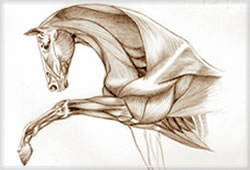 Inhoudsopgave
Waarom sportmassage?
Spierproblemen
Basishandgrepen
Wanneer gebruik je welke grepen?
Filmmateriaal
Algemene kennismaking
Waarom sportmassage?
Houdt zich bezig met de oorzaak van een spierprobleem
Werkt preventief ter voorkoming van toekomstige blessures
Verbeterd de bloedcirculatie en stimuleert het lymfestelsel (afvalstoffen worden afgevoerd)
Is ontspannend voor het paard
Spierproblemen
Je paard heeft een spierprobleem indien hij:
Humeurig is of geen plezier in het rijden beleeft
Stress heeft
Niet gepoetst wil worden
Moeite heeft met het gebruiken van zijn rug
Zijn hals niet of nauwelijks kan strekken
Pijnlijke plekke op het lichaam heeft
Opzadelen niet prettig vindt
Slecht voor het been is
Onregelmatig is
Hoofd kantelt
Stijf de stal uitkomt, moeilijk opstart
Moeite heeft met verruimen/ korte gangen heeft
Basishandgrepen
Compressie
Zorgt ervoor dat een spier als het ware tegen het bot wordt aan gekneed, hierdoor separeren we de vezels van de spier waardoor verkleving verminderen, maar belangrijker, dat er makkelijker zuurstofrijk bloed naar de spier toe kan stromen.
Uitvoering: met de muis van  je hand met druk een kwart draai maken over de spier

Backhand compressie
Zelfde effect als gewone compressie alleen uitgevoerd met de knokkels van je hand.
Basishandgrepen
Percussie
Door de kloppende beweging van deze techniek komt er endorfine vrij, de lichaamseigen pijnstiller, waardoor het paard minder gevoelig is op de plaats van toepassing.
Uitvoering: met de zijkant van je hand een kloppende beweging maken op de spier (niet slaan, maar een vloeiende beweging vanuit de pols).

Schommelen
Door deze techniek komt spanning los.
Uitvoering: met 2 handen werken, je duimen onder de spier zetten en de rest van je handen om de spier heen. Dan trek je de spier naar voren en laat je hem los, de spier schommelt dan.
basishandgrepen
Palpatie
Opwarmen van onderliggende weefsels, lokaliseren van ‘knelpunten’ in, of tussen bepaalde spiergroepen, door middel van druk van de vingertoppen.
Uitvoering: met druk de vingertoppen over de spier laten glijden.

Zigzag:
Een zigzaggende vorm van de palpatie techniek.
Uitvoering: met druk de vingertoppen in een zigzaggende beweging over de spier laten glijden.
Basishandgrepen
Kattenklauw:
Opwarmen van onderliggend weefsel en het opsporen van spierspasmen.
Uitvoering: je vingertoppen gekromd op de spier zetten en met druk de vingers uitstrekken zodat je een gespreide beweging krijgt over de spier.

Directe druk:
Elimineert spierproblemen zeer effectief doordat ‘vervuild’ bloed met afvalstoffen uit de spier worden verwijdert en zuurstofrijk bloed terug kan stromen.
Uitvoering: wijsvinger met druk op een knoop/knelpunt in de spier zetten middelvinger op de wijsvinger.
Basishandgrepen
Frictie:
Dwingt verkleefde spieren te scheiden, waardoor deze weer maximaal op rek kunnen komen.
Uitvoering: zelfde als directe druk, alleen nu wrijf je met druk over de koop/knelpunt in de spier.

Zweten:
Verbeterd de energiestroming en zorgt voor opwarming van het onderliggende weefsel.
Uitvoering: je hand op de spier laten liggen en wachten tot de plaats warm is.
Basishandgrepen
Rio:
Rip It Out.
Dwingt verkleefde spieren te scheiden en neemt de spanning weg uit de hals.
Uitvoering: in cirkelende bewegingen over de bovenhals spier van het paard richting de oren glijden met je hand. Via het oor je hand van de spier af halen en je hand uitschudden.
Wanneer gebruik je welke grepen?
een spiergroep doorloopt tijdens de massage 4 fases, een openingsfase, een probleem lokaliseringsfase, de fase van de daadwerkelijke behandeling en het afsluiten van de betreffende spiergroep.

Fase 1. Openen van de spiergroep:
Compressie
Percussie
Schommelen
Wanneer gebruik je welke grepen?
Fase 2. lokaliseren van spierspasmen en verklevingen
Palpatie
Zigzag
Kattenklauw

Fase 3. Behandelen van de problemen in de spiergroep
Directe druk
Frictie

Fase 4. Het afsluiten van de behandelde spiergroep
Compressie
Percussie
Filmmateriaal
In onderstaande link vindt je een Filmpje over de uitvoering van sportmassage bij paarden, aan de zijkant van het filmpje wordt steeds aangegeven welke spiergroep nu behandeld wordt.

http://www.youtube.com/watch?v=sLgp6X7-R6k&list=PL6FD807A87C815088
Algemene kennismaking
De algemene kennismaking heeft als functie het paard iets beter te leren kennen en meteen vast te kunnen stellen waar eventuele problemen zouden zitten.

De algemene kennismaking zullen we behandelen tijdens de aan deze les verwante praktijkles.
Vragen?